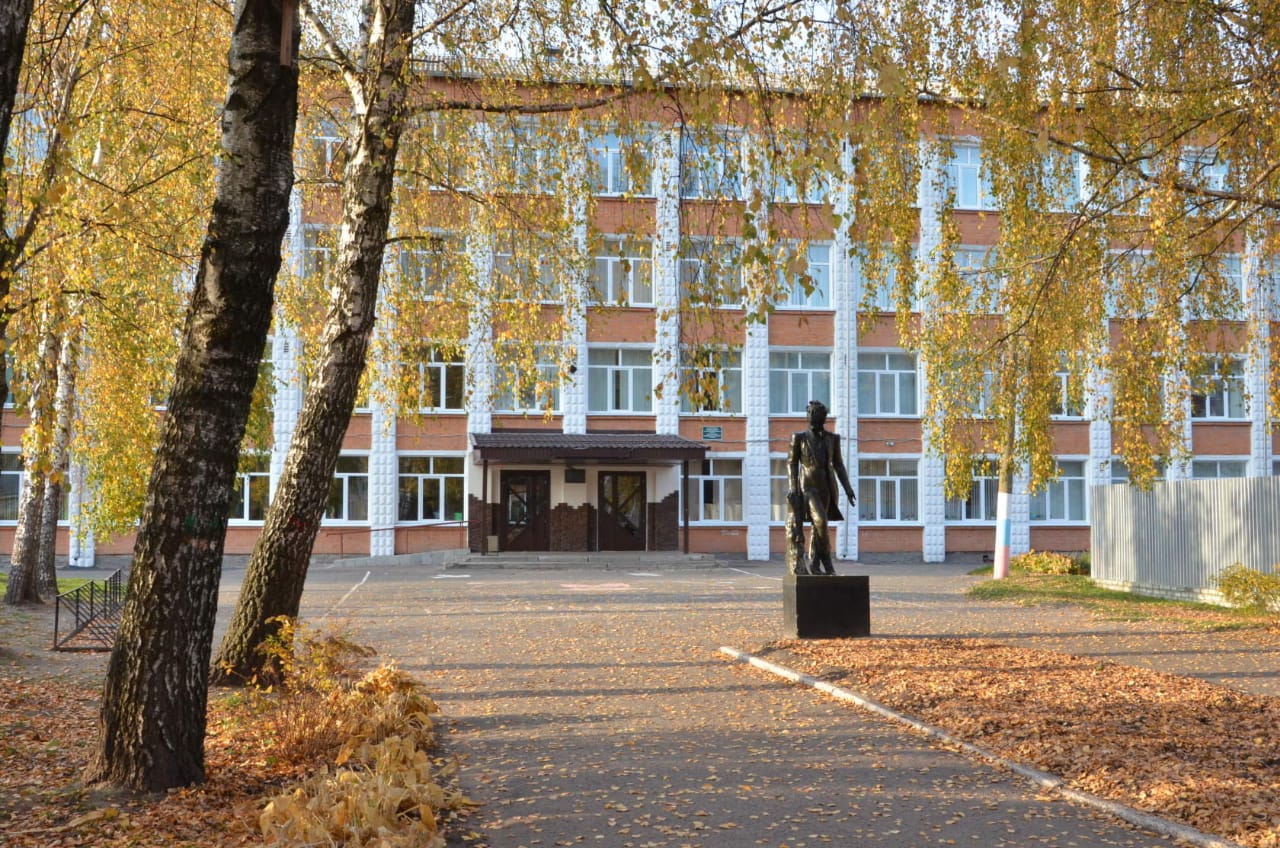 Муниципальное бюджетное общеобразовательное учреждение
   Трубчевская средняя общеобразовательная школа №2 им. А. С. Пушкина
«Создание условий для функционирования центров «Точка роста» в рамках реализации федерального проекта «Современная школа (обмен опытом)»
ОТКРЫТИЕ «ТОЧКИ РОСТА» 2020
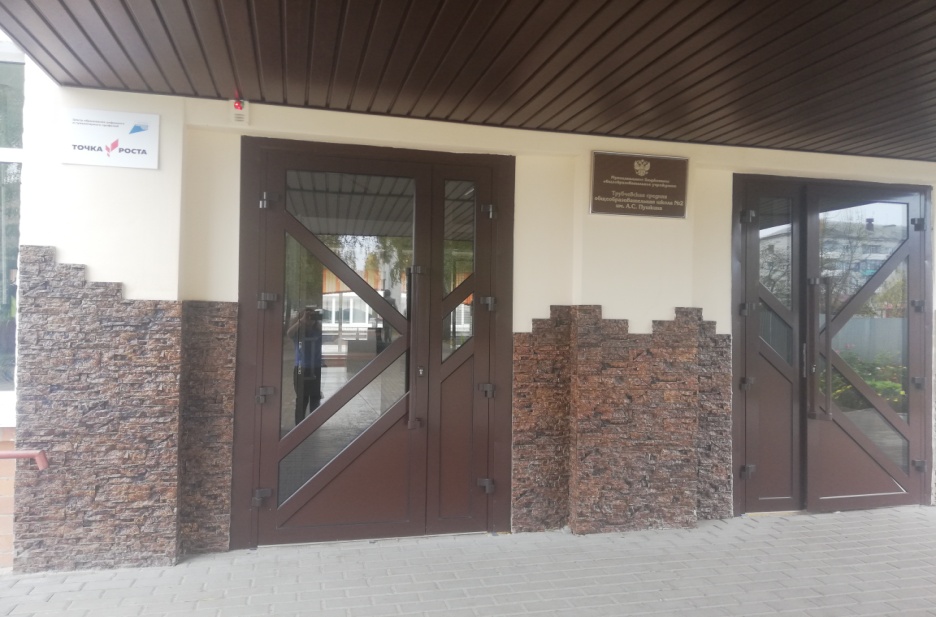 Цели центра «Точка роста»
Создание условий для внедрения на уровнях начального, основного общего и среднего общего образования  новых методов обучения и воспитания , образовательных технологий , обеспечивающих освоение обучающимися основных и дополнительных программ цифрового ,естественнонаучного и гуманитарного профилей
Обновление содержания и совершенствование методов обучения предметных областей « ОБЖ» и « Технология»
Функции центра «Точка роста»
образовательная
Внеурочная деятельность
Проектная деятельность
Дополнительное образование
Шахматное образование
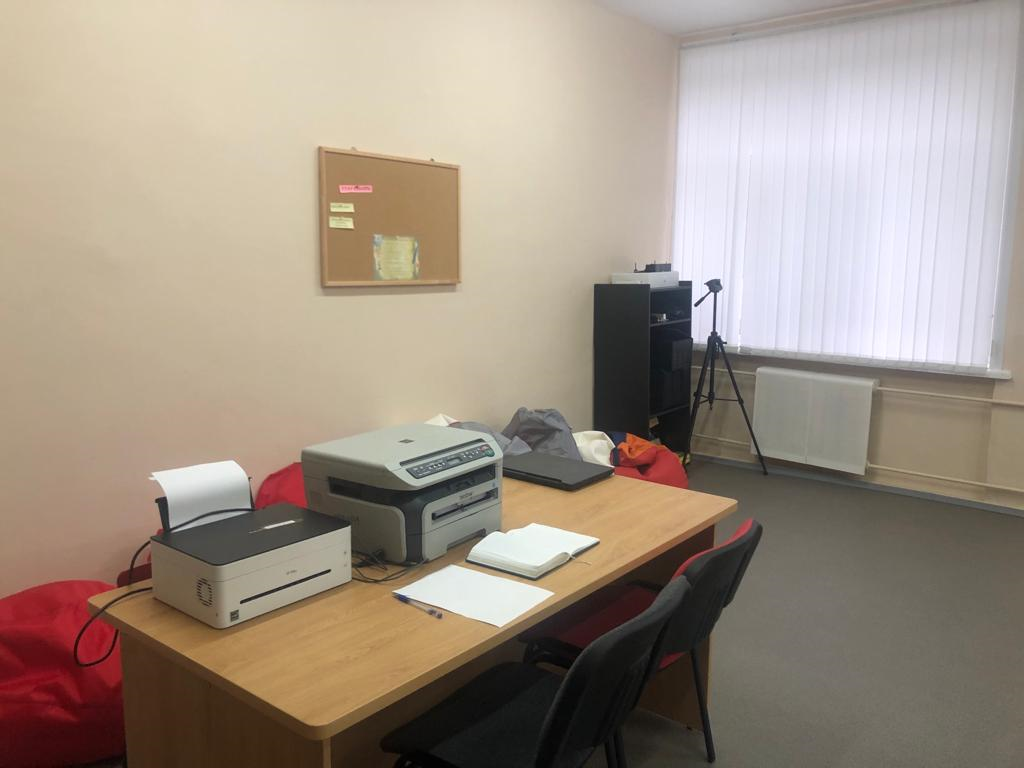 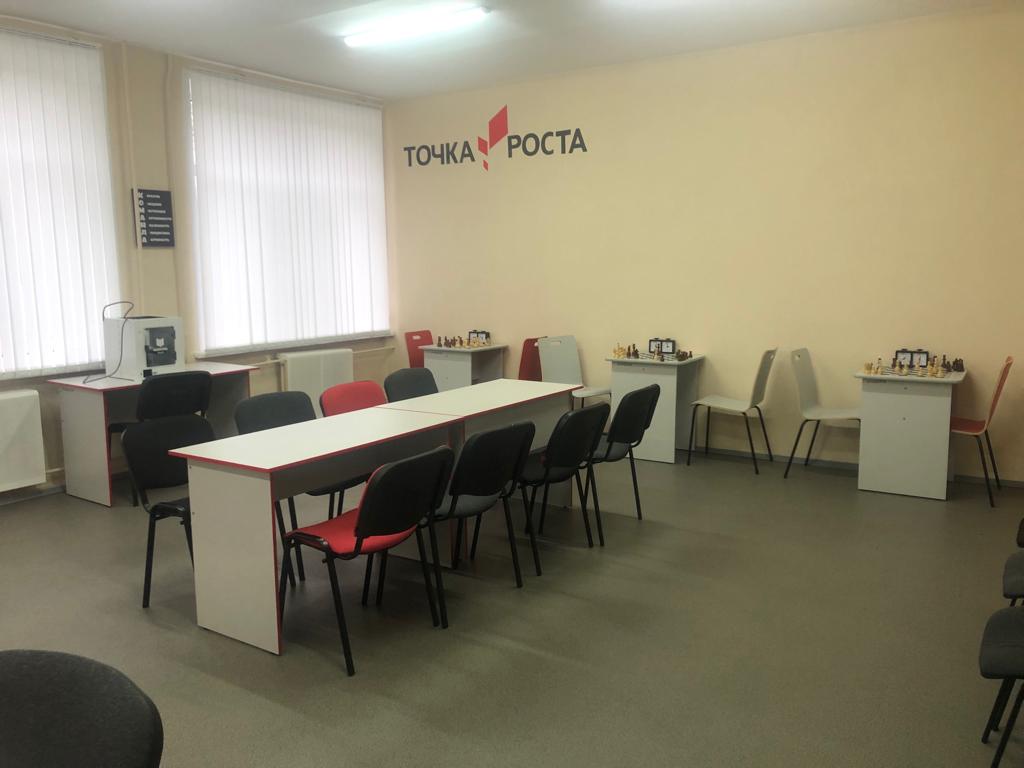 Нормативная база
Приказ о создании центра « ТР»
Штатное расписание
Порядок решения вопросов материального и имущественного характера
Положение о функционировании центра
План работы с учетом социокультурных мероприятий
Программы ДОП  

Списки учащихся
Расписание занятий

Анализ работы за год
Минимальные индикаторы и показатели при реализации основных и дополнительных программ
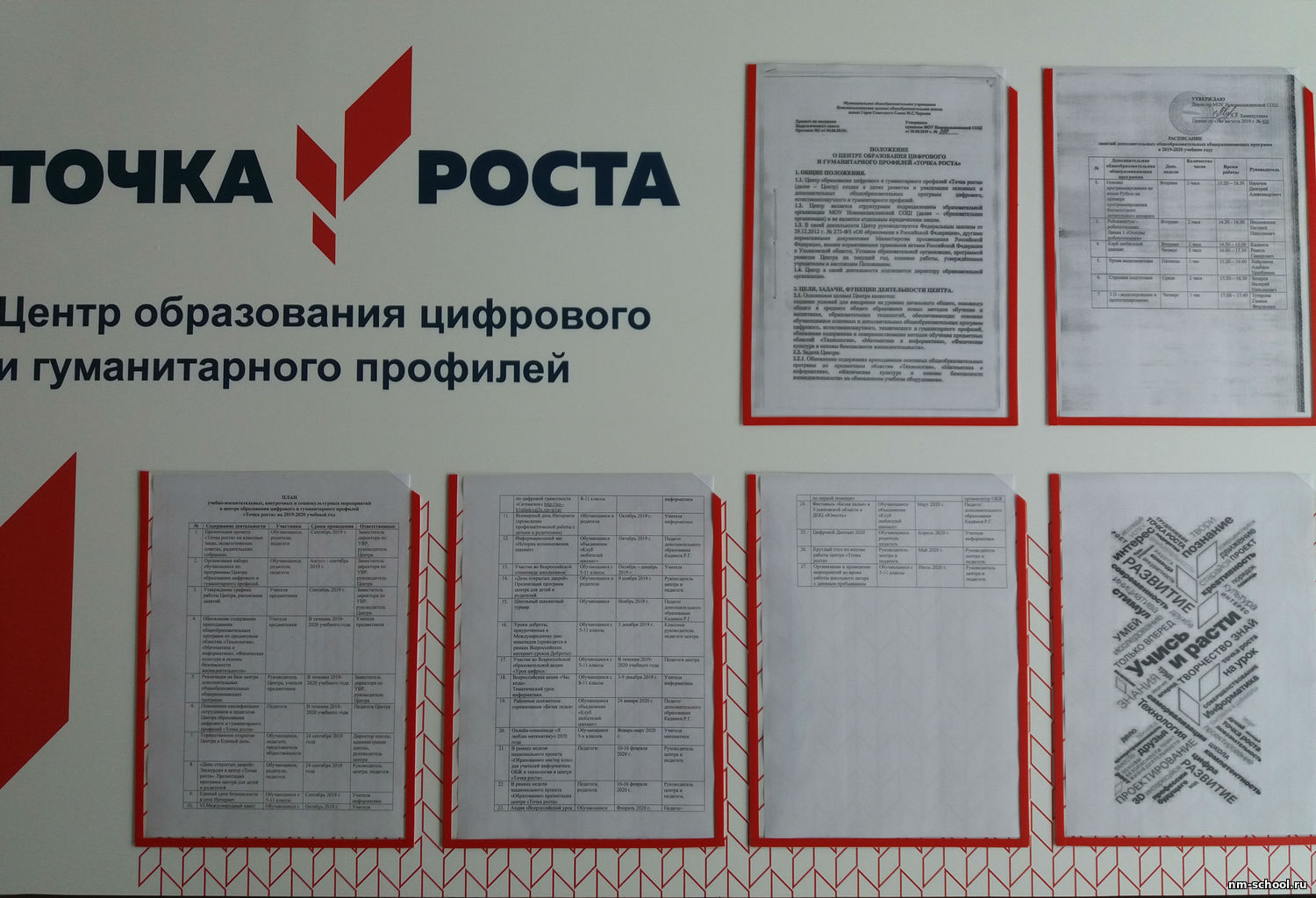 Кадры решают все!!!Наш девиз: Понять- Принять-Применять
Курсы  из Федерального реестра программ ДПО:
1.Повышение квалификации педагогов по предмету ОБЖ .
2. Гибкие компетенции проектной деятельности
3.Участие во 2 Всероссийском форуме Центров « ТР»  « Вектор трансформации образования общеобразовательных  организаций сельских территорий и малых городов»
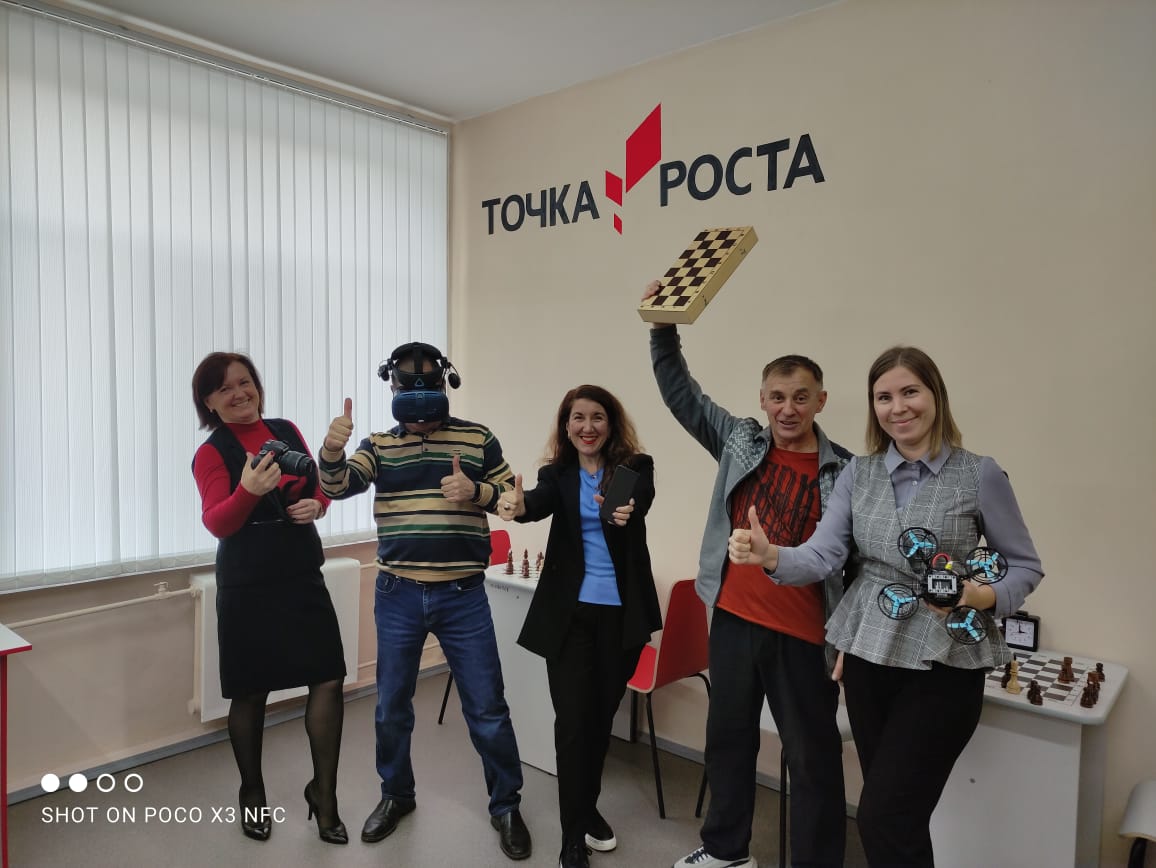 Интерактивные технологии
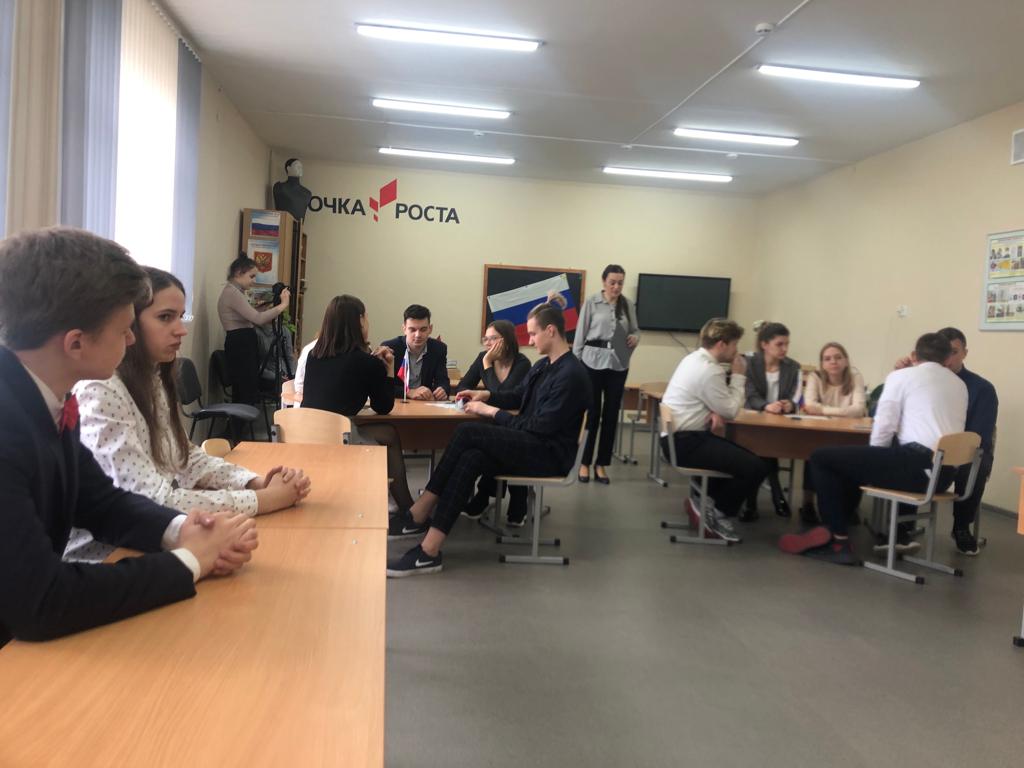 Игровые
Дискуссионные
Тренинговые
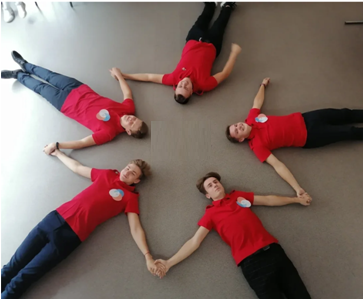 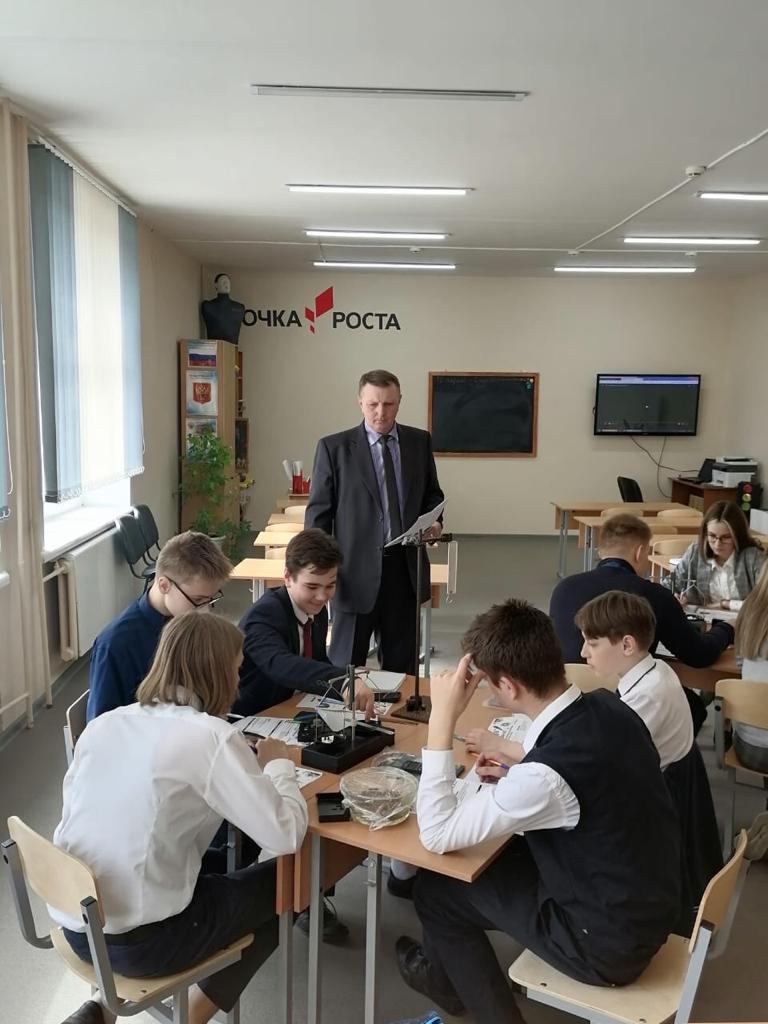 Оборудование для оказания ПП
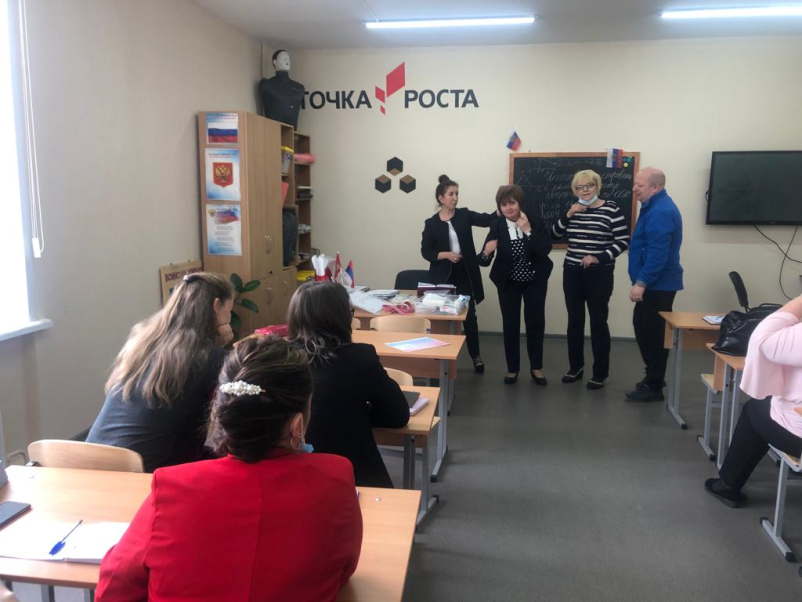 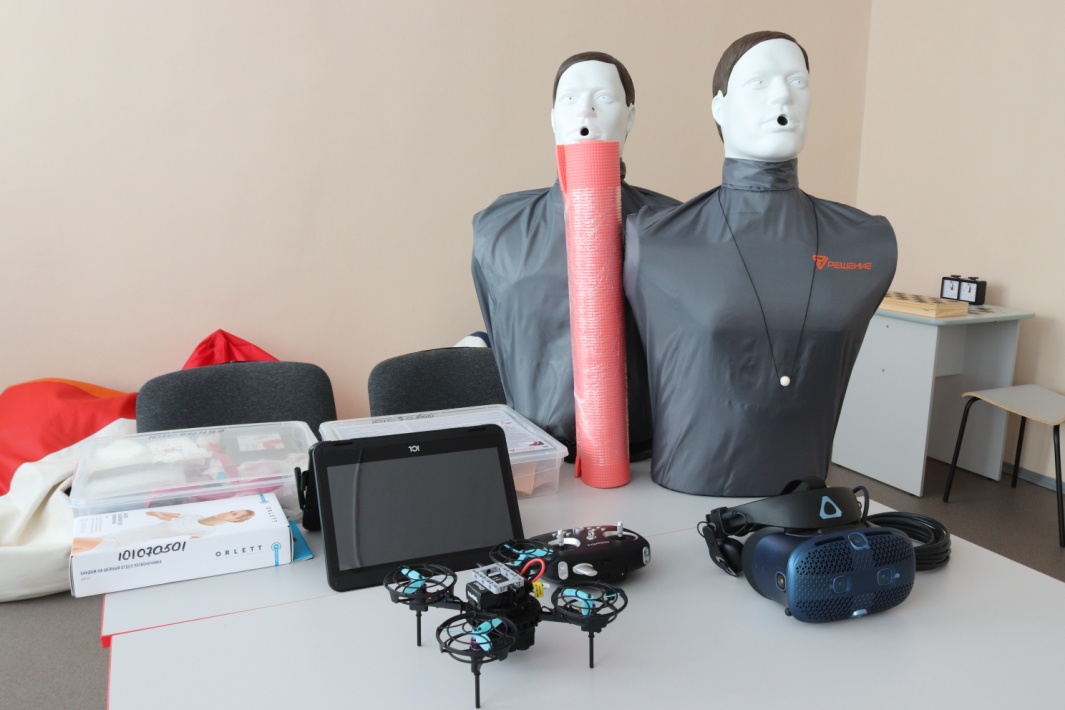 3D принтер
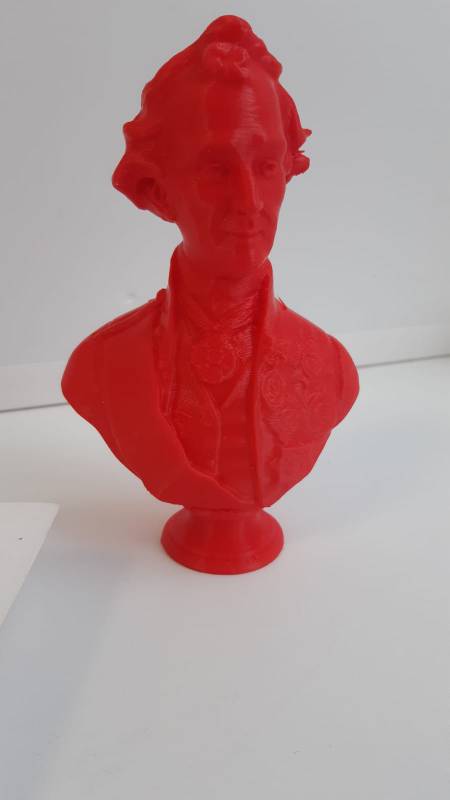 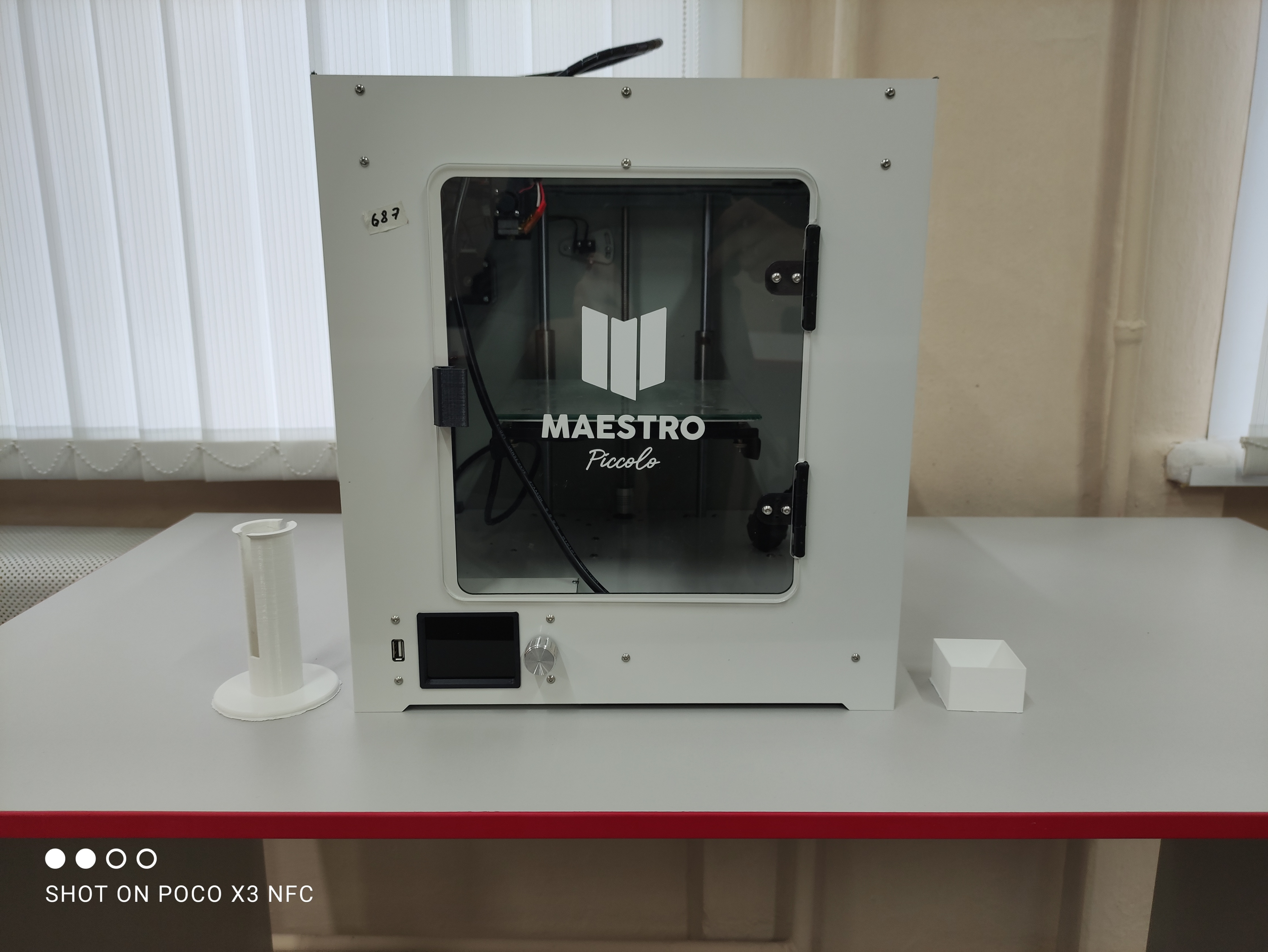 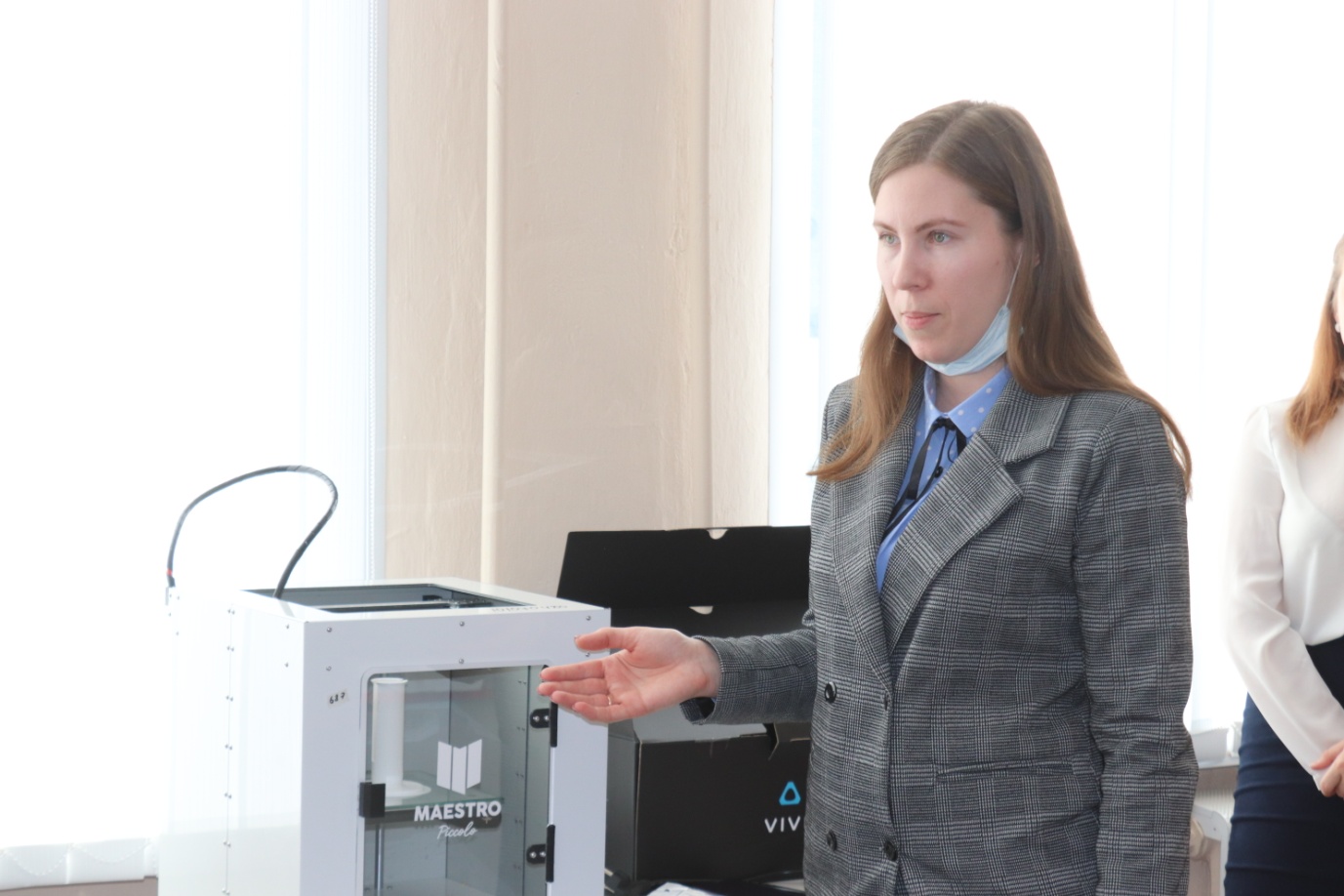 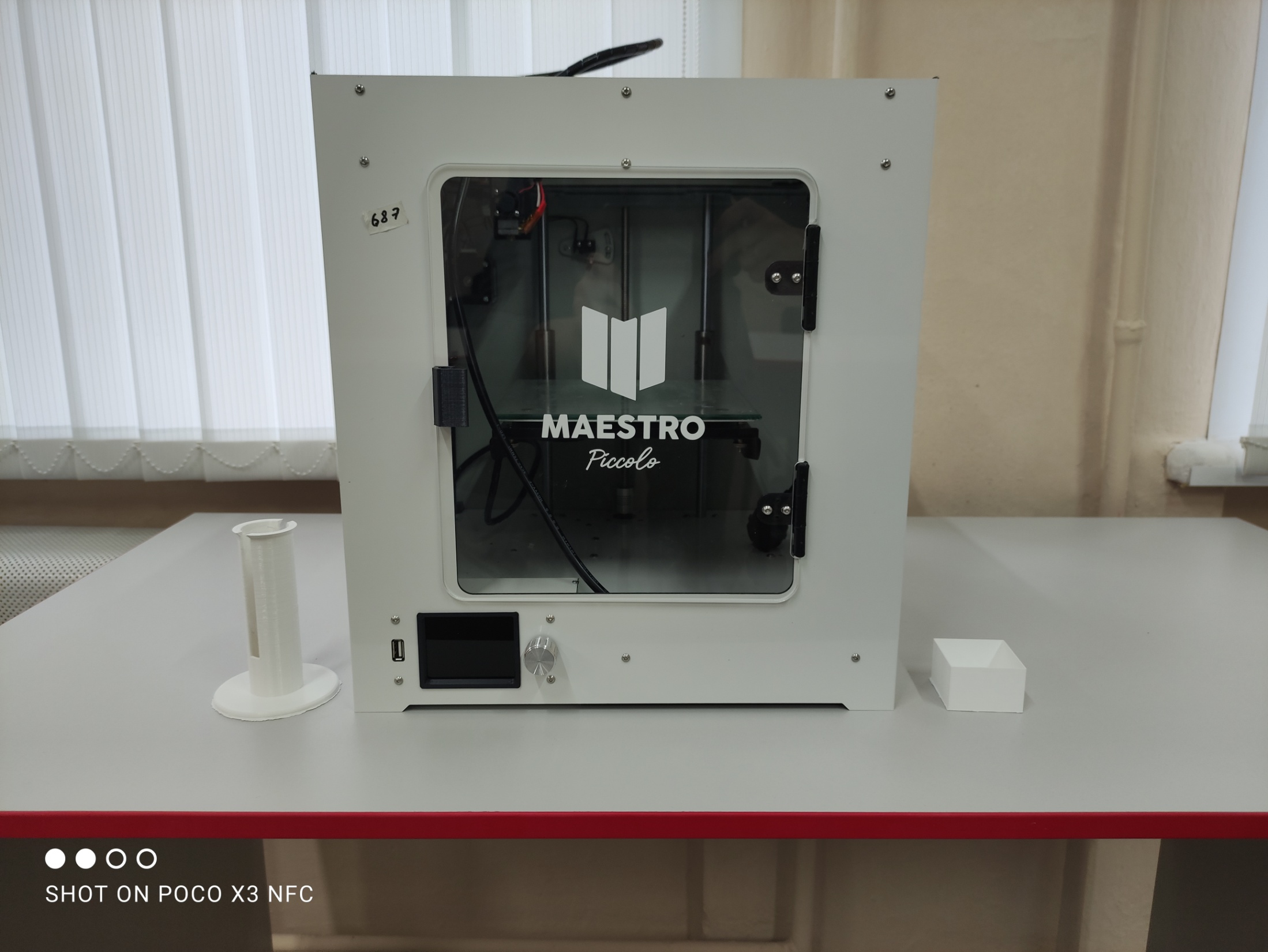 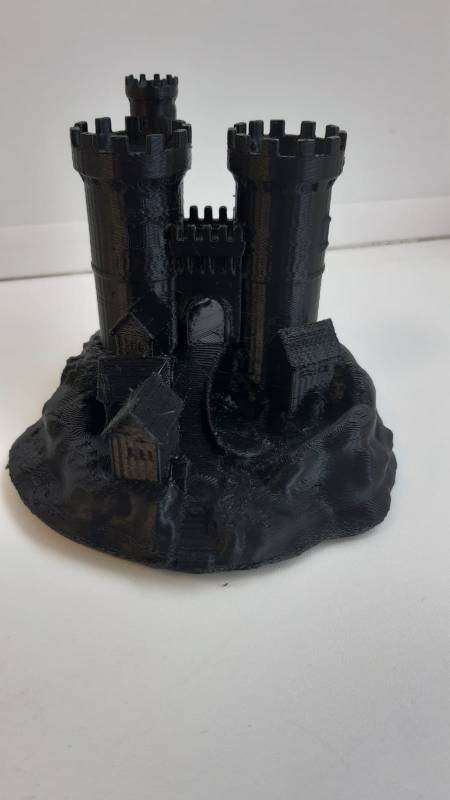 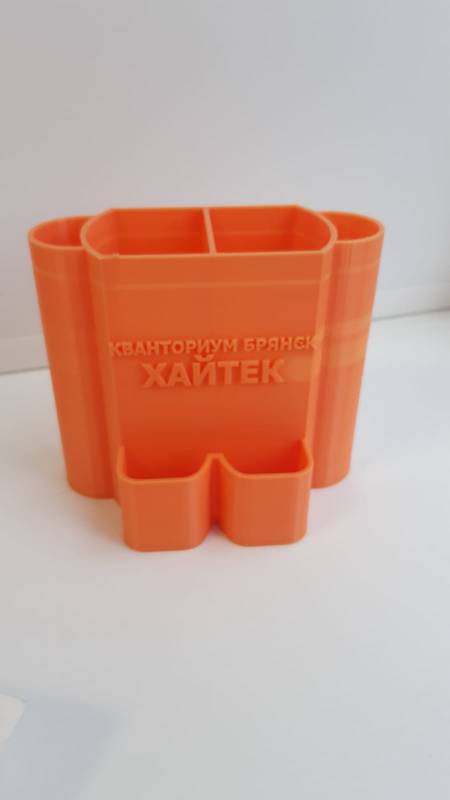 Медиагруппа
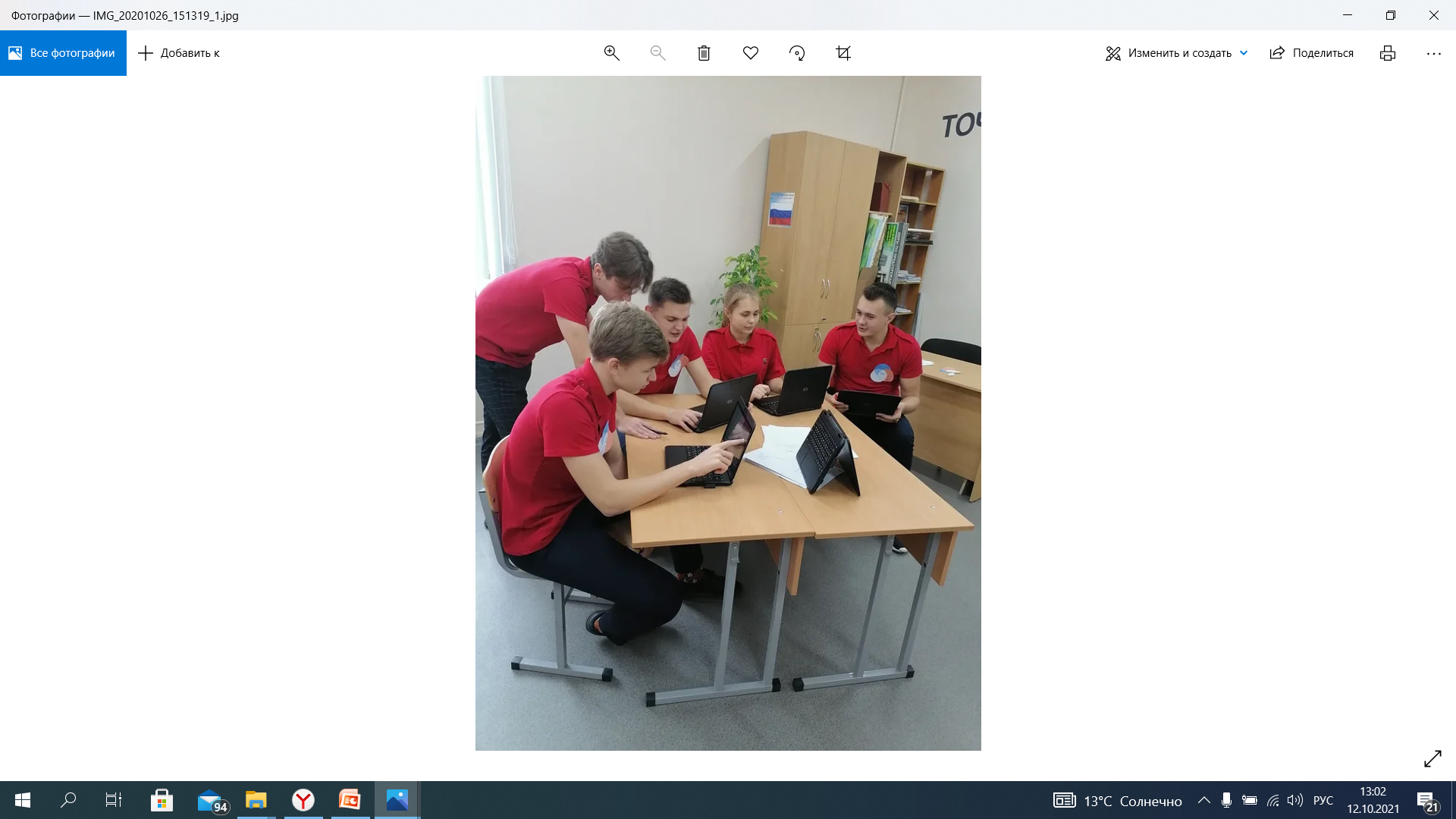 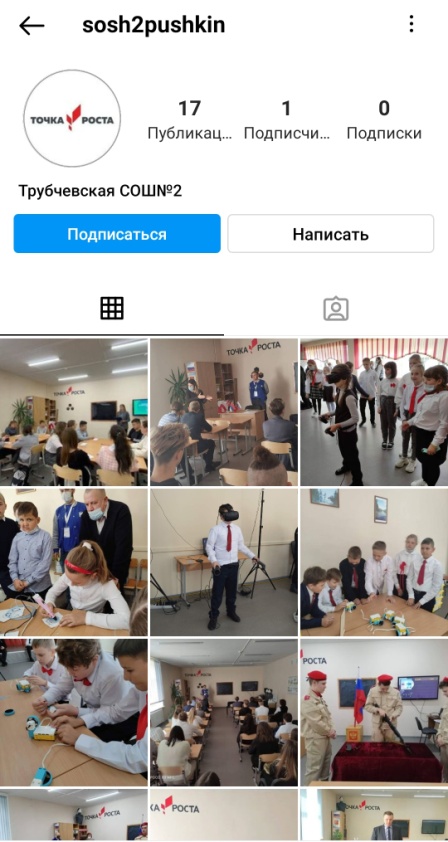 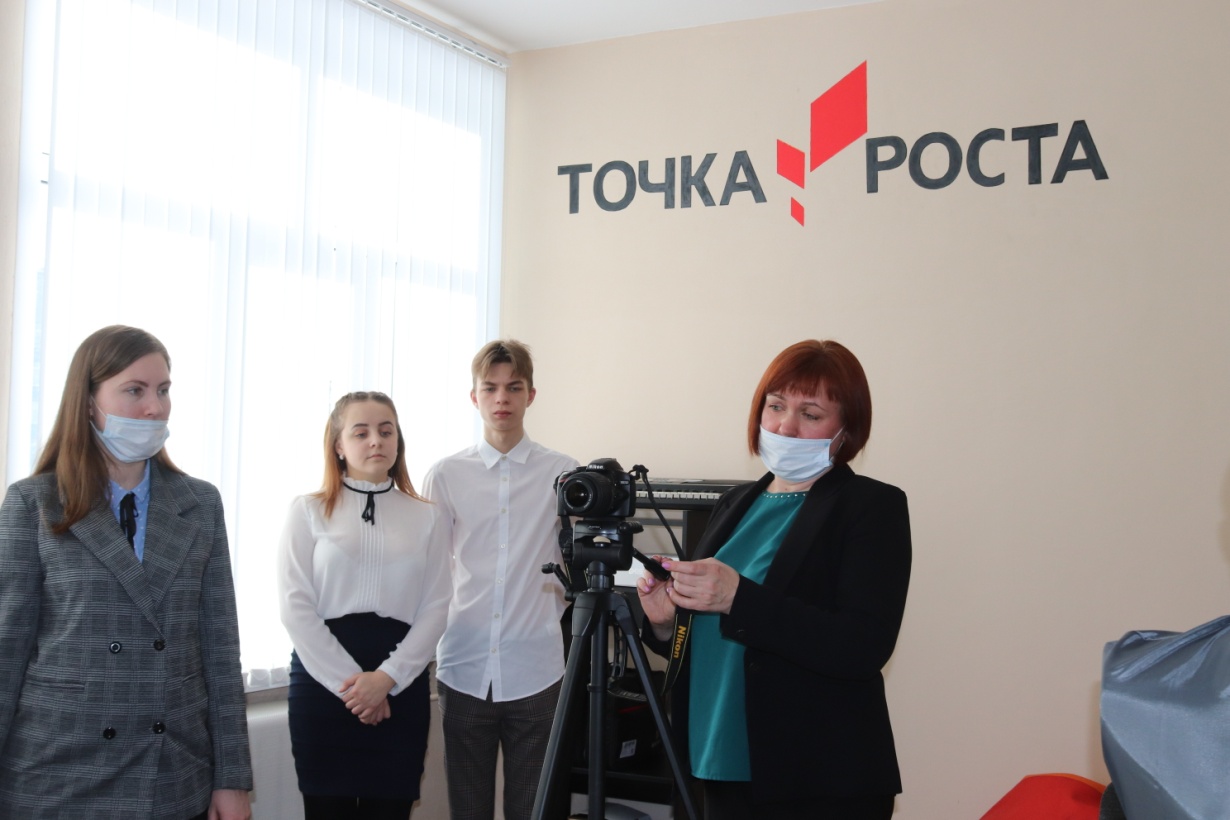 Шахматное образование
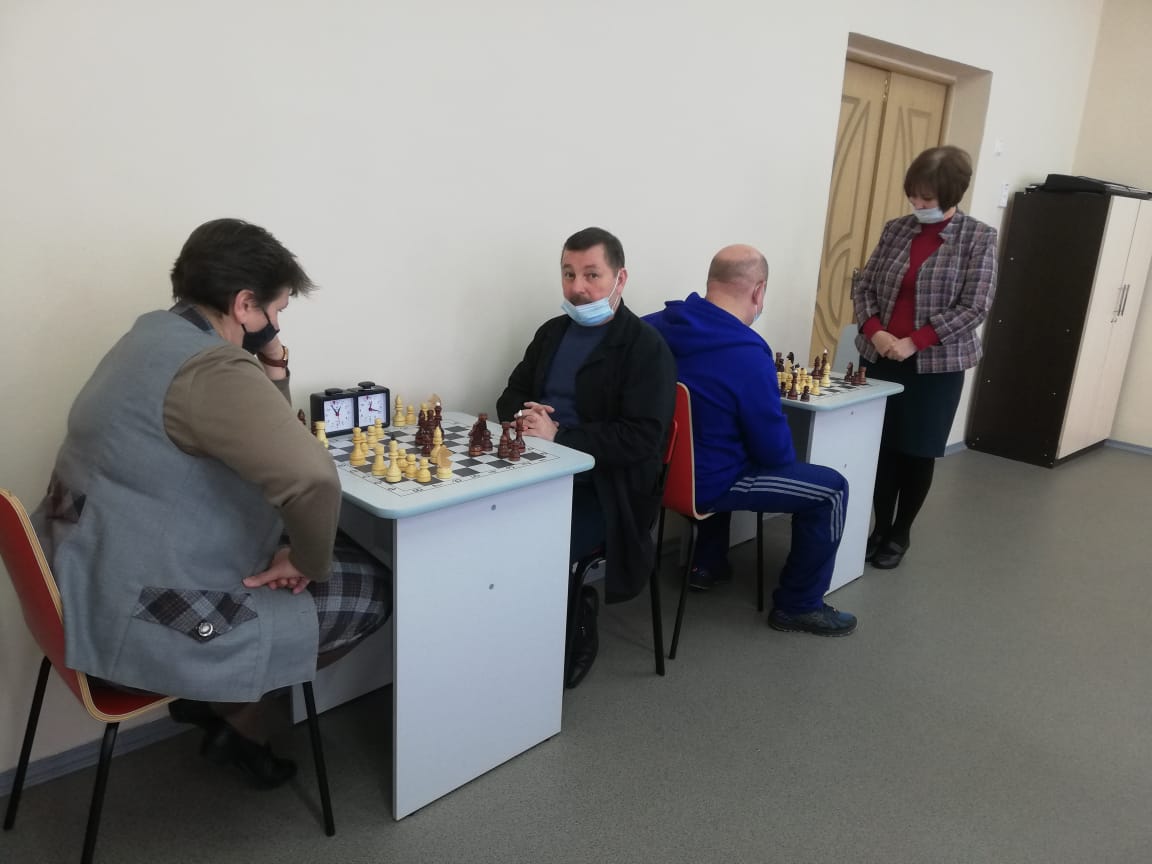 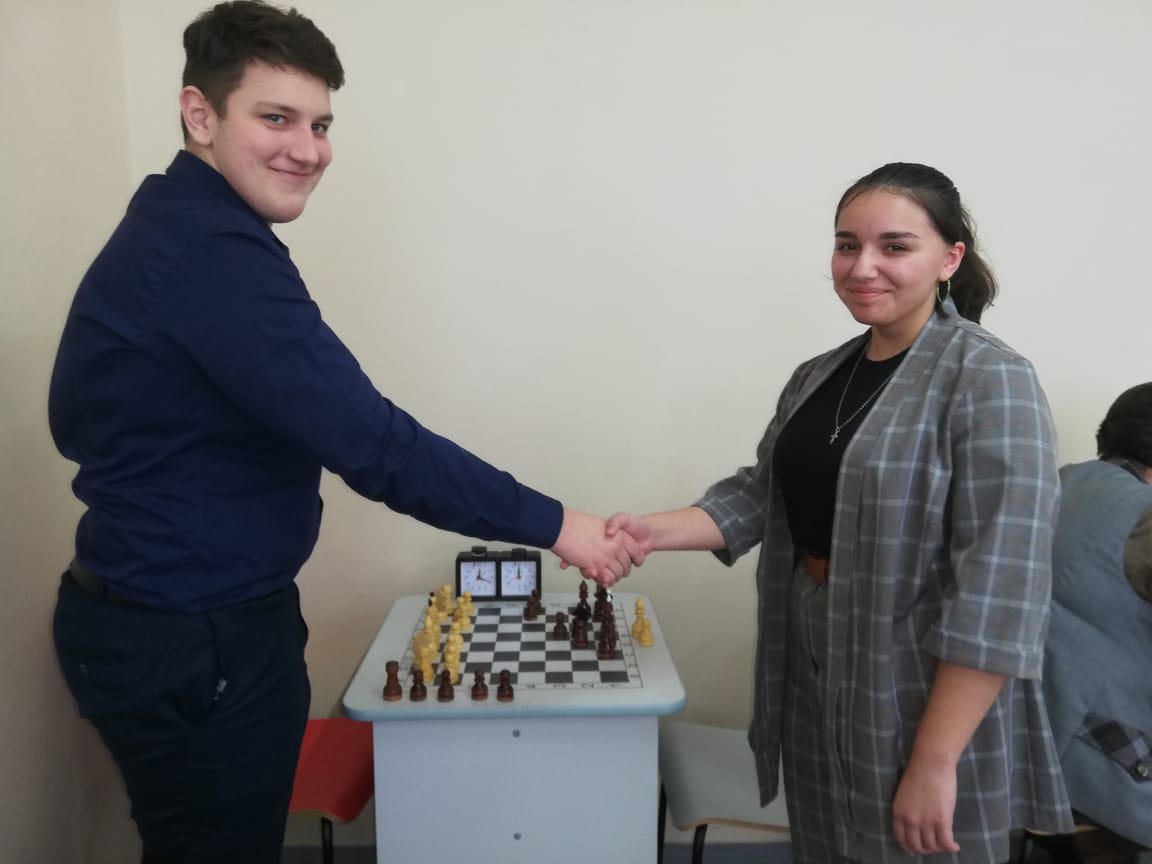 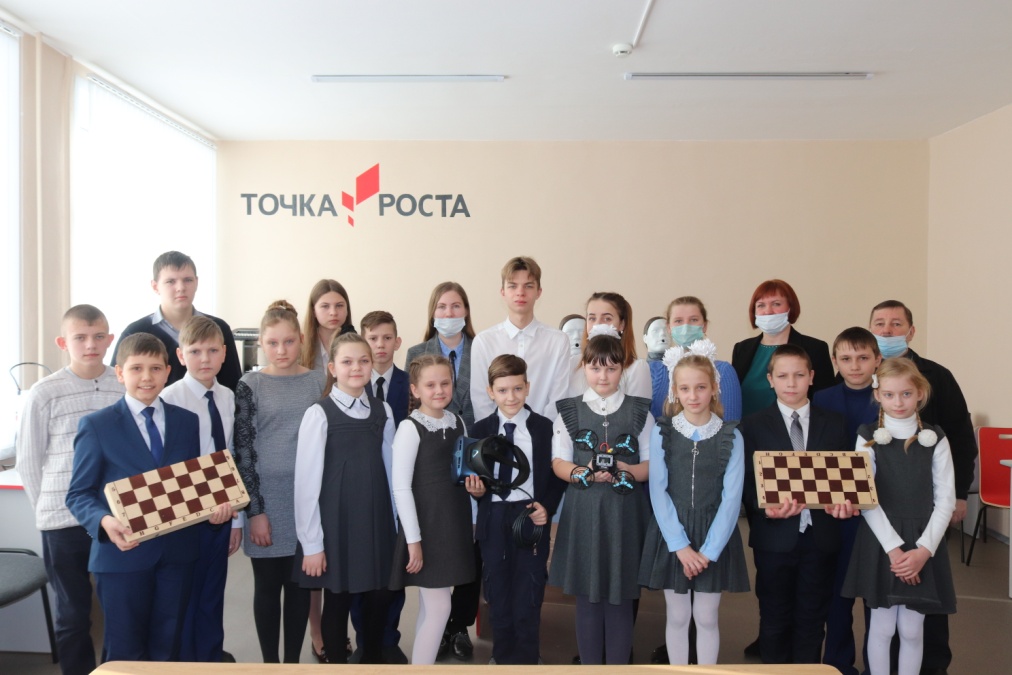 Использование квадрокоптеров
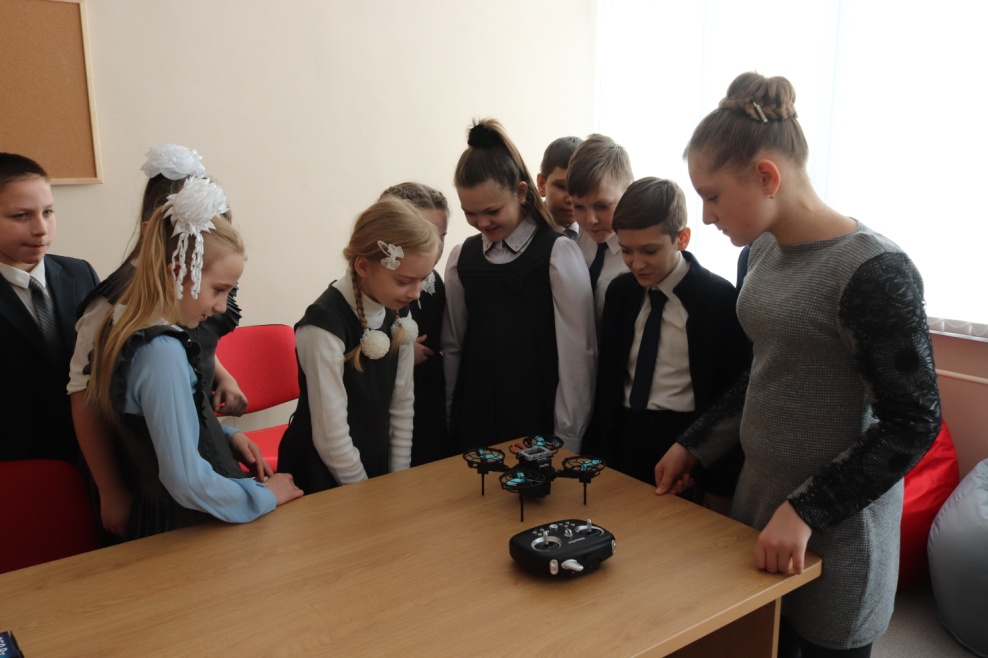 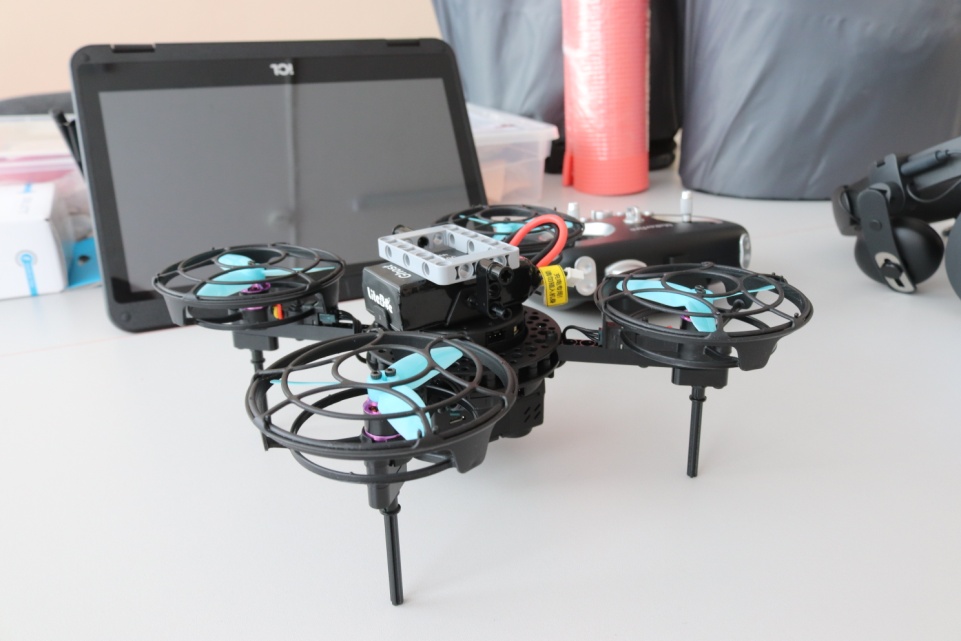 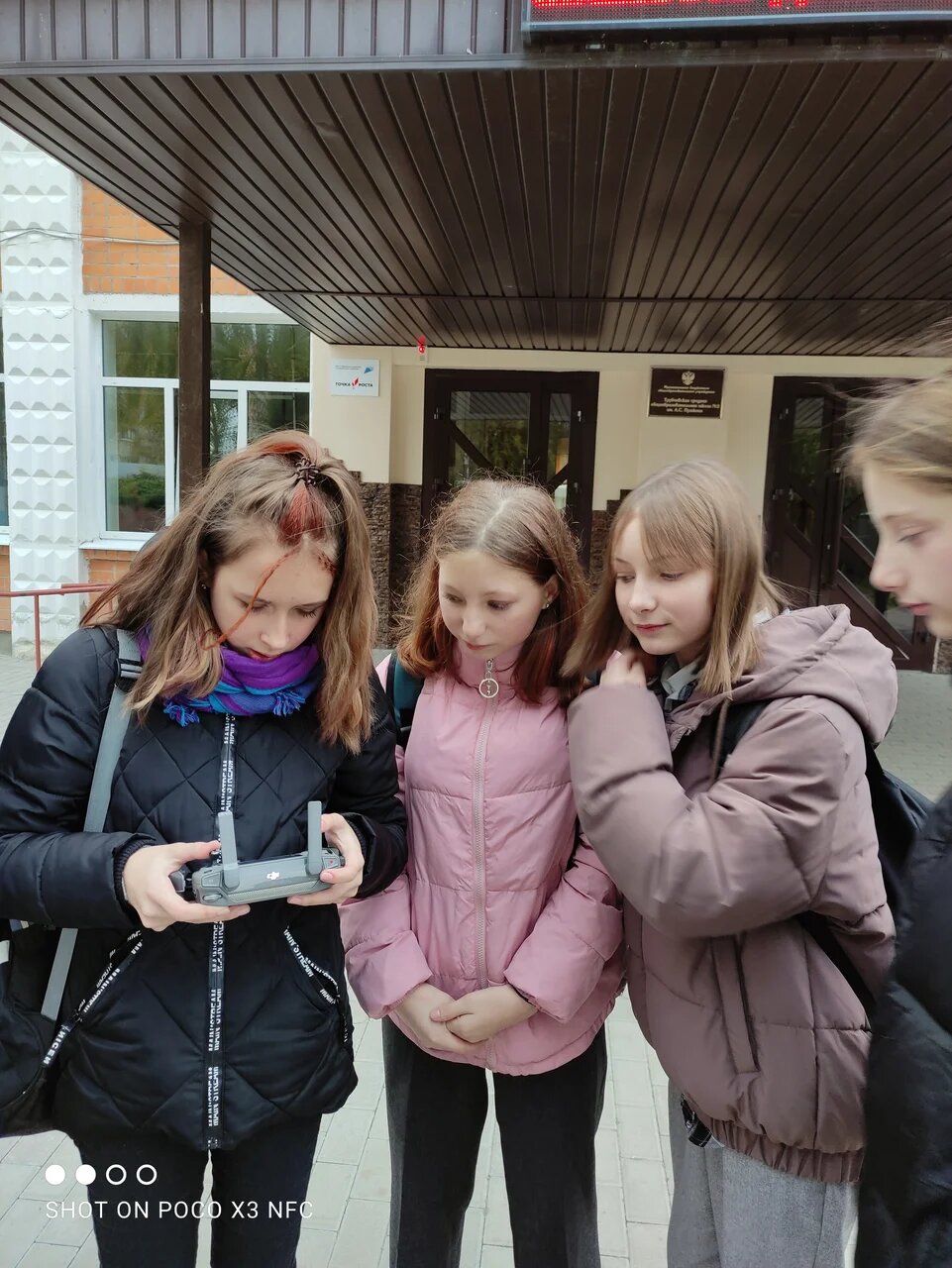 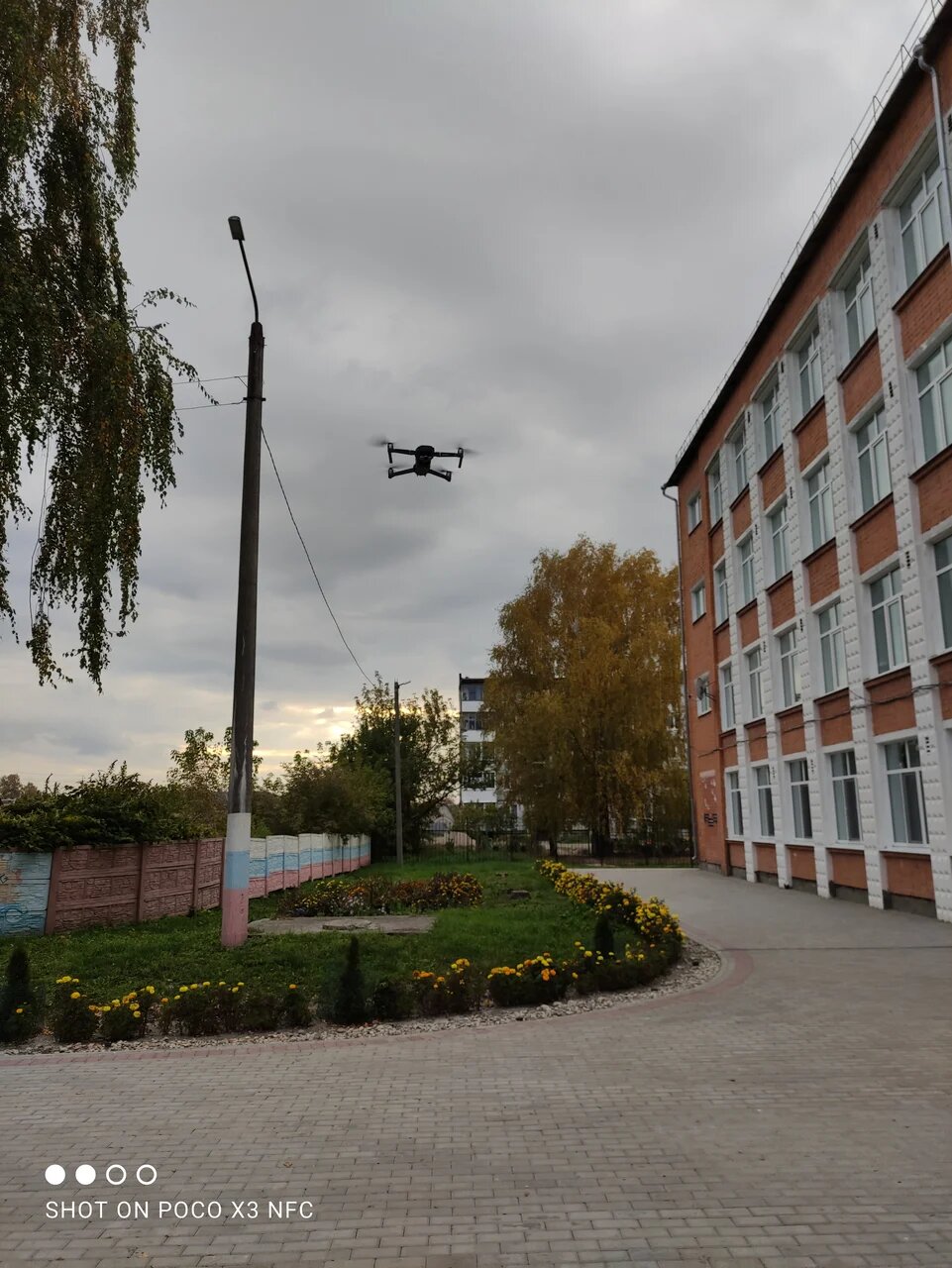 Использование VR- шлема
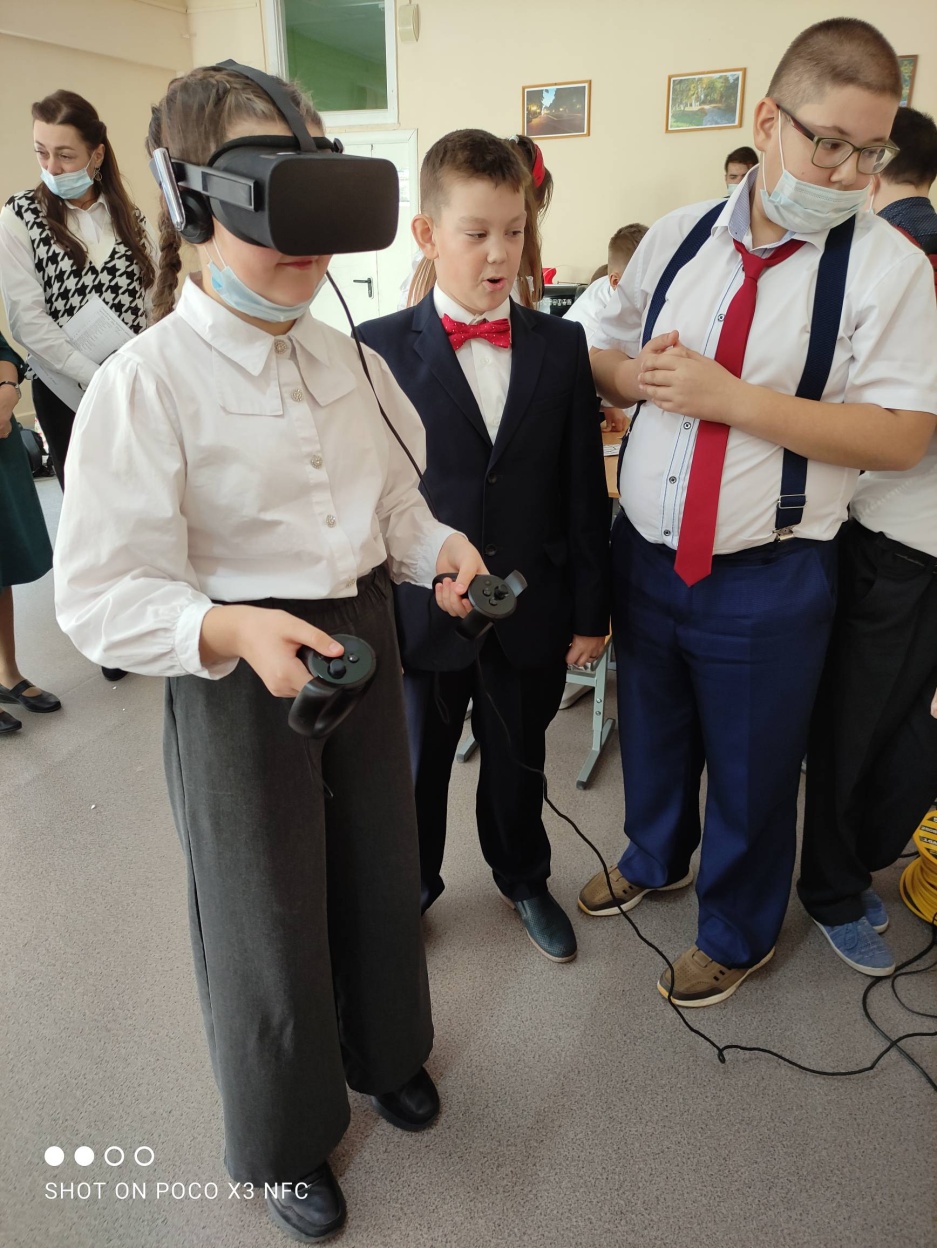 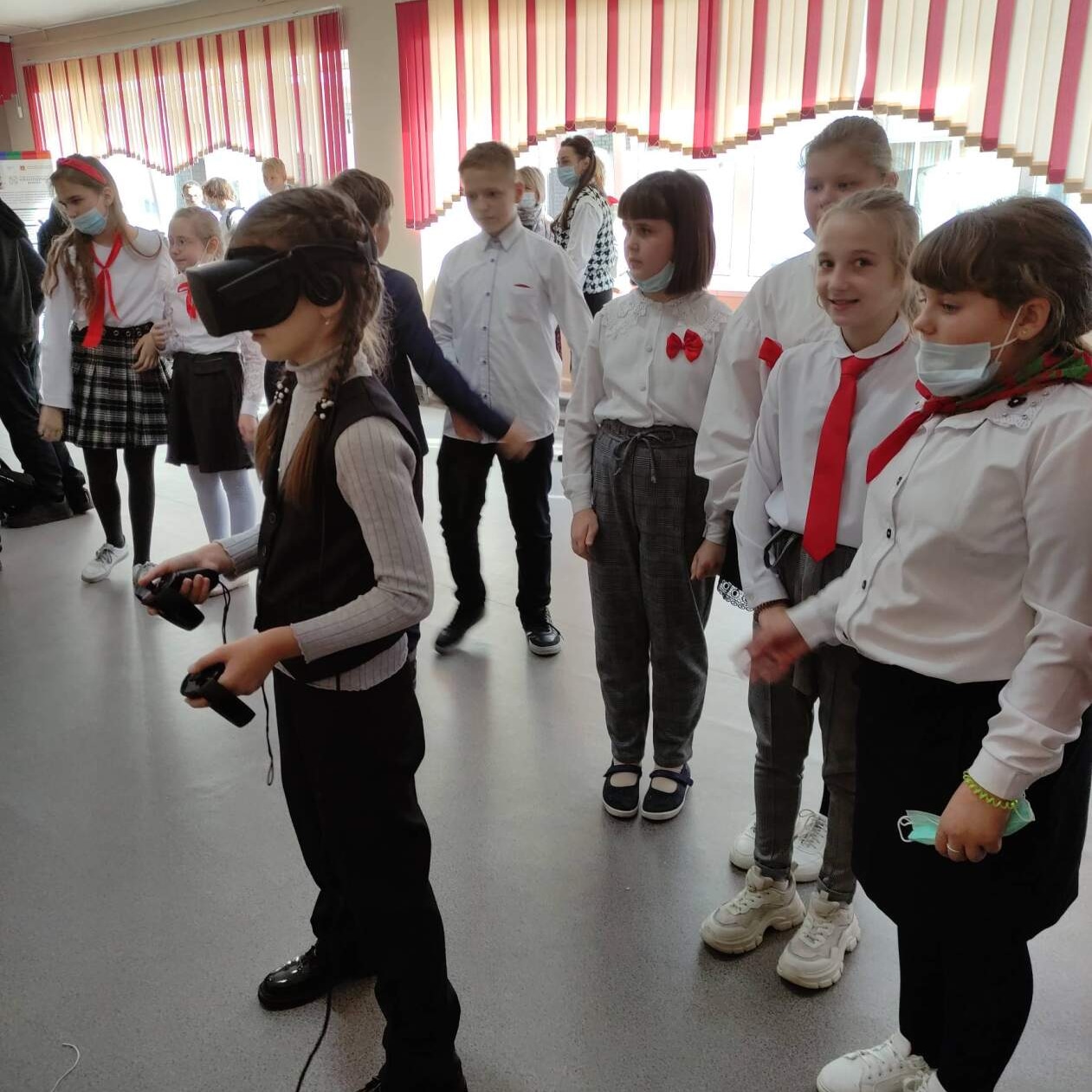 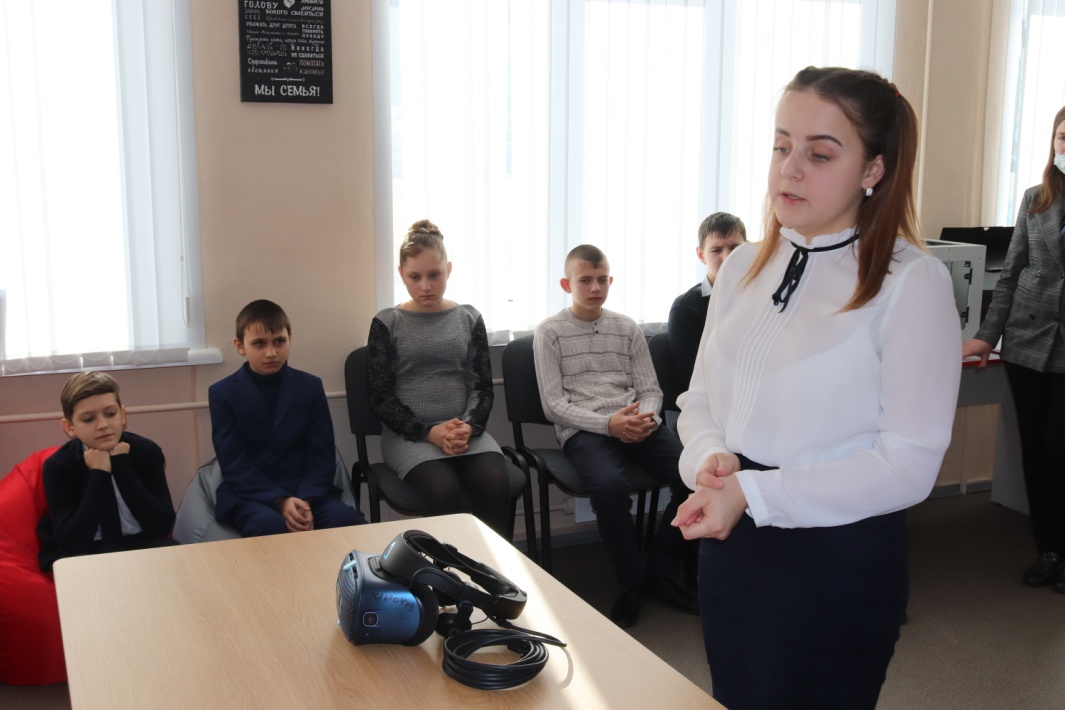 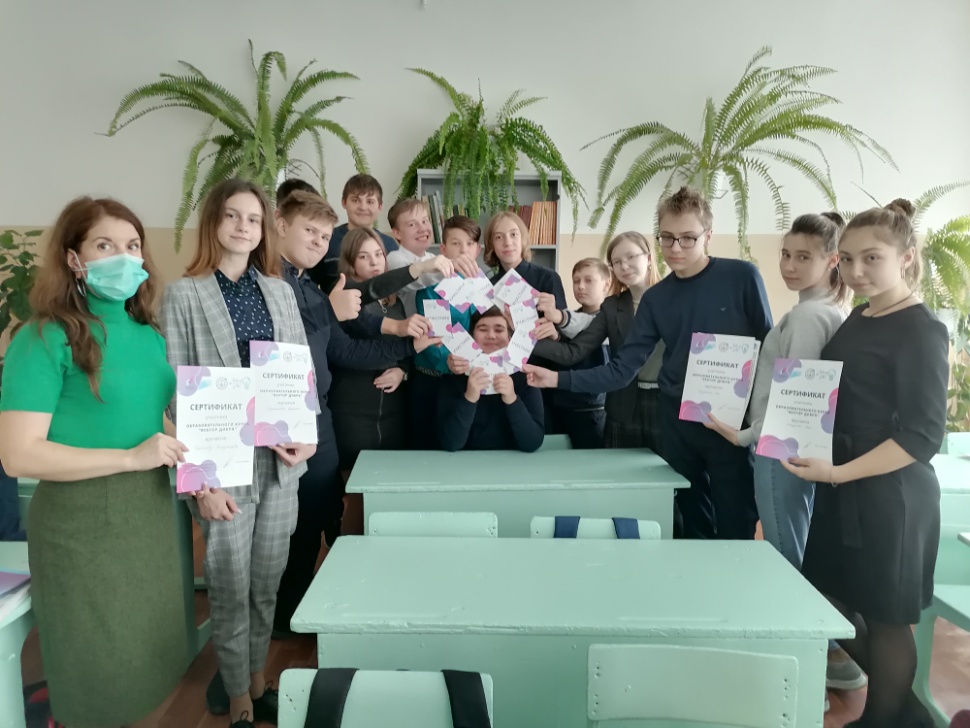 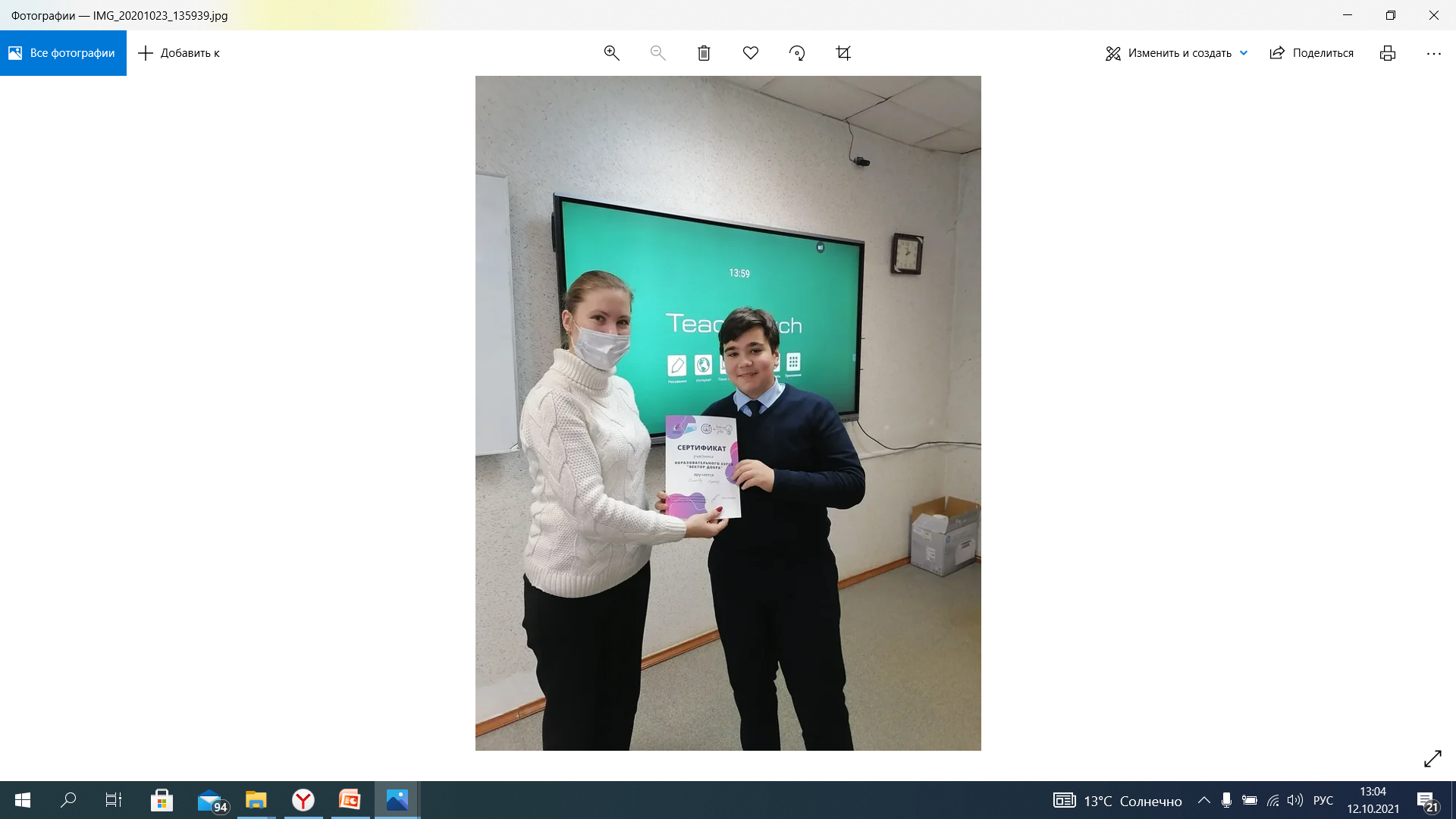 ТОЧКА РОСТА
ТР-это расширение он-лайн возможностей;
  ТР-  это  профориентационная работа с платформами « Билет в будущее», 
« Проектория» и др.;
ТР- это пространство для работы и встреч;
ТР- сетевое взаимодействие;
ТР- это охват учащихся ДОП не менее 70%;
ТР- развитие шахматного образования среди населения;
ТР- подготовка не индивидов, а команд.
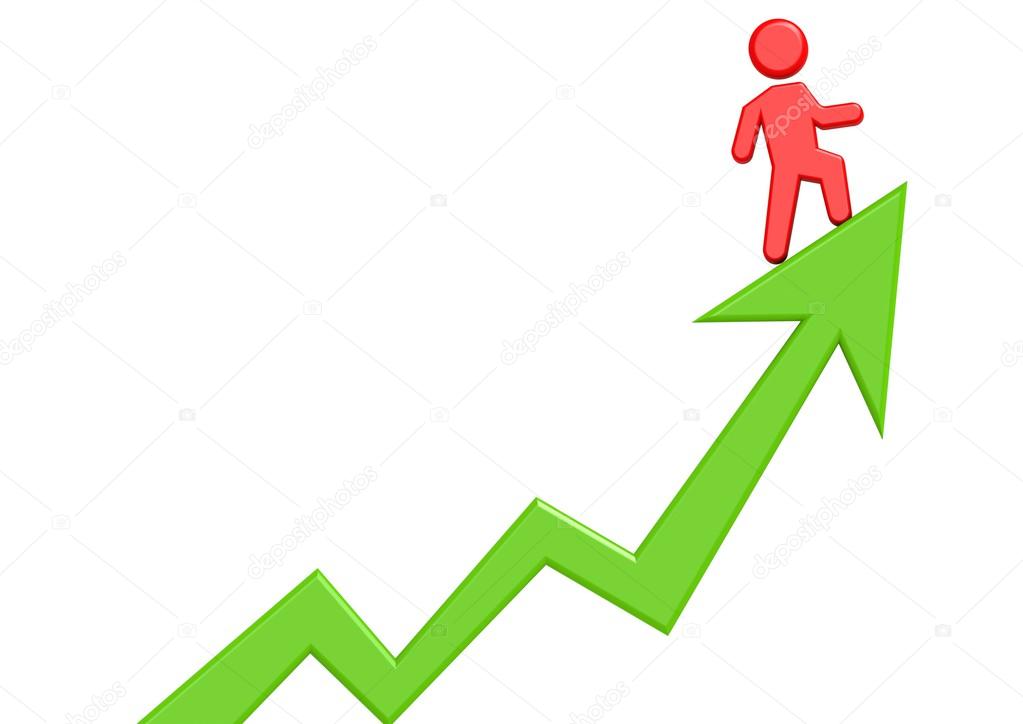 «Я знаю, что я ничего не знаю»
Вперед к ТОЧКЕ РОСТА!



Презентацию подготовила 
медиагруппа «ТР»
Гусакова Д.
Макушкина В.